ÔN TẬP CHƯƠNG 1
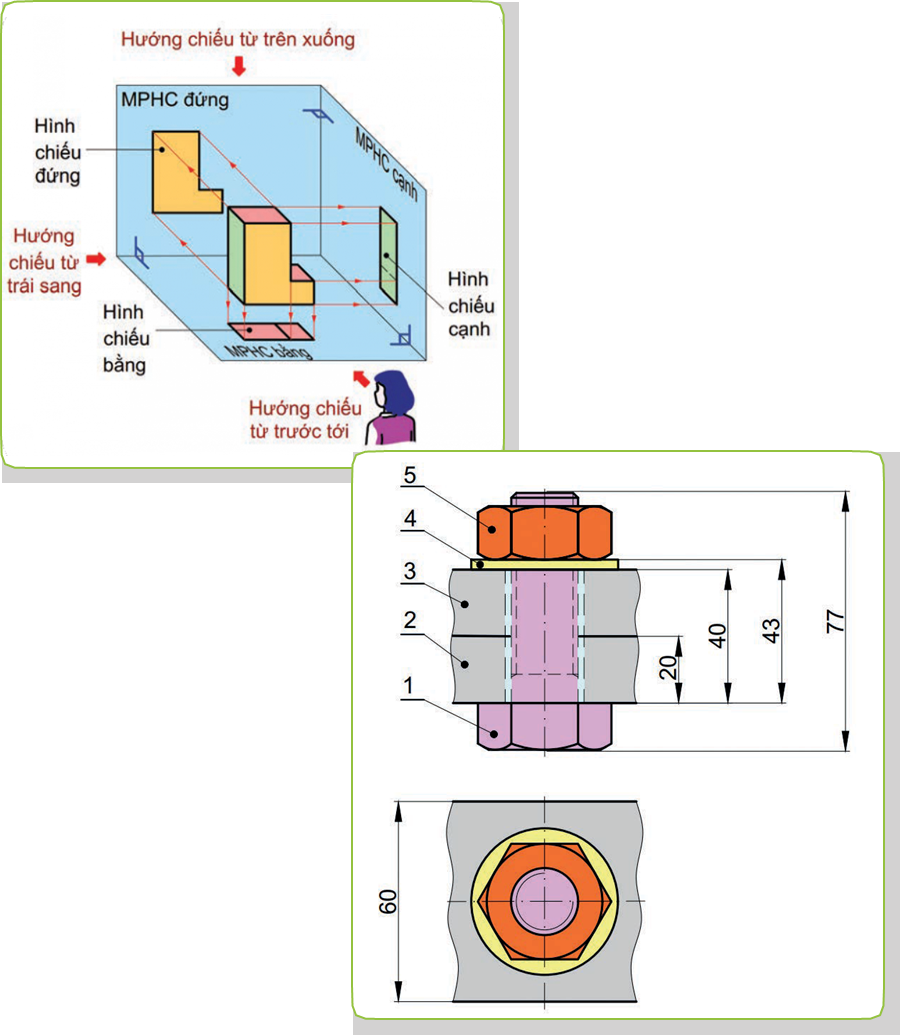 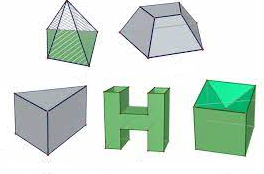 Nhà bà Hoa có muốn xây dựng một ngôi nhà để ở. Để thi công ngôi nhà, nhà bà Hoa cần bản vẽ nào?
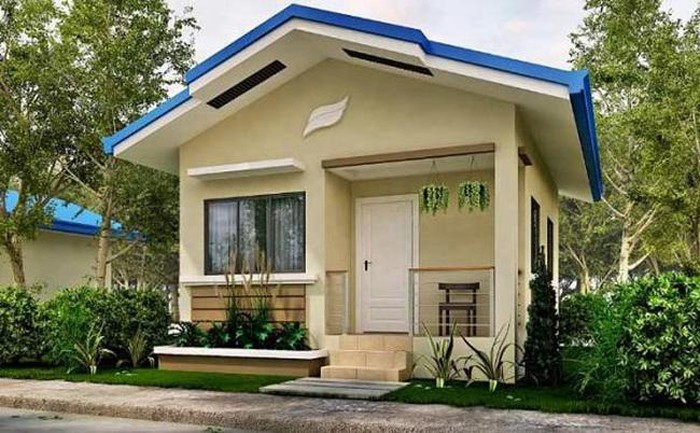 Nhà bà Hoa có muốn xây dựng một ngôi nhà để ở. Để thi công ngôi nhà, nhà bà Hoa cần bản vẽ nào?
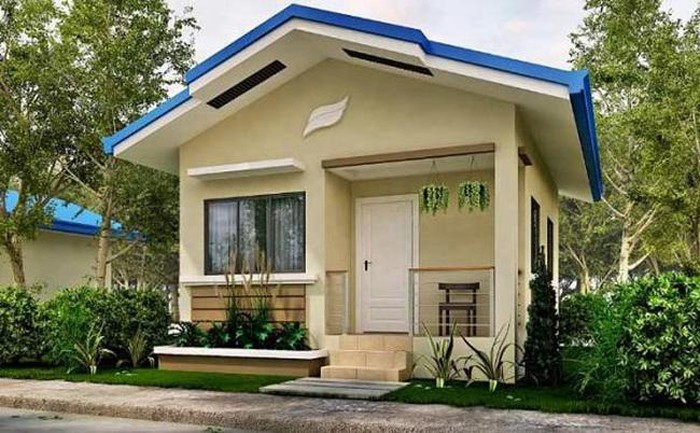 Nhà bà Hoa có muốn xây dựng một ngôi nhà để ở. Để thi công ngôi nhà, nhà bà Hoa cần bản vẽ nhà.
Nhóm 1
1. Bản vẽ kĩ thuật là gì? Bản vẽ kĩ thuật dùng để làm gì?
2. Vị trí các hình chiếu trên bản vẽ theo phương pháp chiếu góc thứ nhất được bố trí như thế nào? 
Nhóm 2:
3. Nêu đặc điểm hình chiếu của các khối hình học: hình hộp chữ nhật, hình lăng trụ đều, hình chóp đều, hình trụ, hình nón và hình cầu. 
Nhóm 3:
4. So sánh trình tự đọc bản vẽ lắp và bản vẽ chi tiết.
5. Nêu trình tự đọc bản vẽ nhà.
Nhóm 4:
6. Đọc bản vẽ chi tiết gối đỡ ở Hình O1.1 theo trình tự đã học.
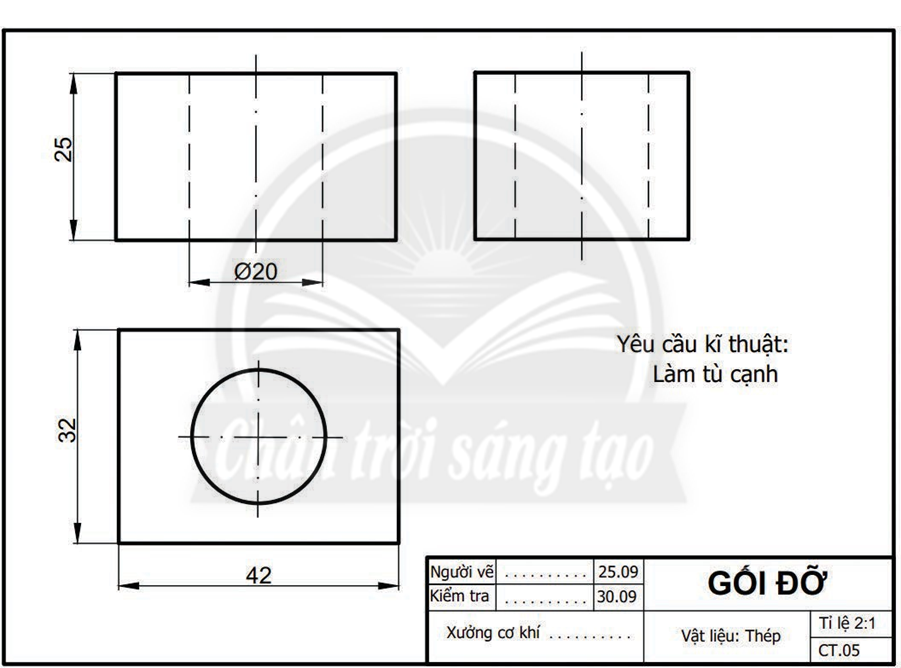 Hình O.1.1. Bản vẽ chi tiết gối đỡ
1. Bản vẽ kĩ thuật là tài liệu kĩ thuật trình bày các thông tin kĩ thuật của sản phẩm.
Bản vẽ kĩ thuật được dùng để chế tạo, thi công, kiểm tra đánh giá sản phẩm hoặc để hướng dẫn lắp ráp, vận hành và sử dụng sản phẩm.
2. Vị trí các hình chiếu trên bản vẽ theo phương pháp chiếu góc thứ nhất được bố trí: Hình chiếu bằng đặt dưới hình chiếu đứng, hình chiếu cạnh đặt bên phải hình chiếu đứng.
3.
4. - Giống nhau
•	Đều là bản vẽ kĩ thuật.
•	Đều có các khung tên, hình biểu diễn và các kích thước.
- Khác nhau:
•	Bản vẽ chi tiết có yêu cầu kĩ thuật và chỉ biễu diễn 1 chi tiết.
•	Bản vẽ lắp có bảng kê, phân tích chi tiết, tổng hợp và biễu diễn được nhiều chi tiết.
5. Trình tự đọc bản vẽ nhà ở
6. - Khung tên:
•	Tên gọi: Gỗi đỡ
•	Vật liệu: thép
•	Tỉ lệ: 2:1
- Hình biểu diễn: hình chiếu đứng, hình chiếu cạnh, hình chiếu bằng.
- Kích thước:
•	Chiều dài 42 mm
•	Chiều rộng 32 mm
•	Bề dày: 25 mm
•	Đường kính trong 20 mm
- Yêu cầu kĩ thuật:
•	Làm tù cạnh
LUYỆN TẬP
Hoàn thành sơ đồ tư duy gồm tiêu chuẩn bản vẽ kỹ thuật, hình chiếu vuông góc, bản vẽ kỹ thuật
VẬN DỤNG
Kể tên các đồ dùng trong gia đình em có hình dạng khối đa diện và khối tròn xoay
VẬN DỤNG
Kể tên các đồ dùng trong gia đình em có hình dạng khối đa diện và khối tròn xoay
Bát, đĩa, lọ hoa..